«Ай, да картошечка»
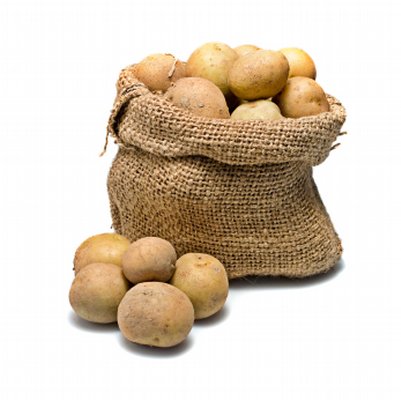 Автор: Зинченко Н.И
Участники: Волкова Анна
                 Бромот Олеся
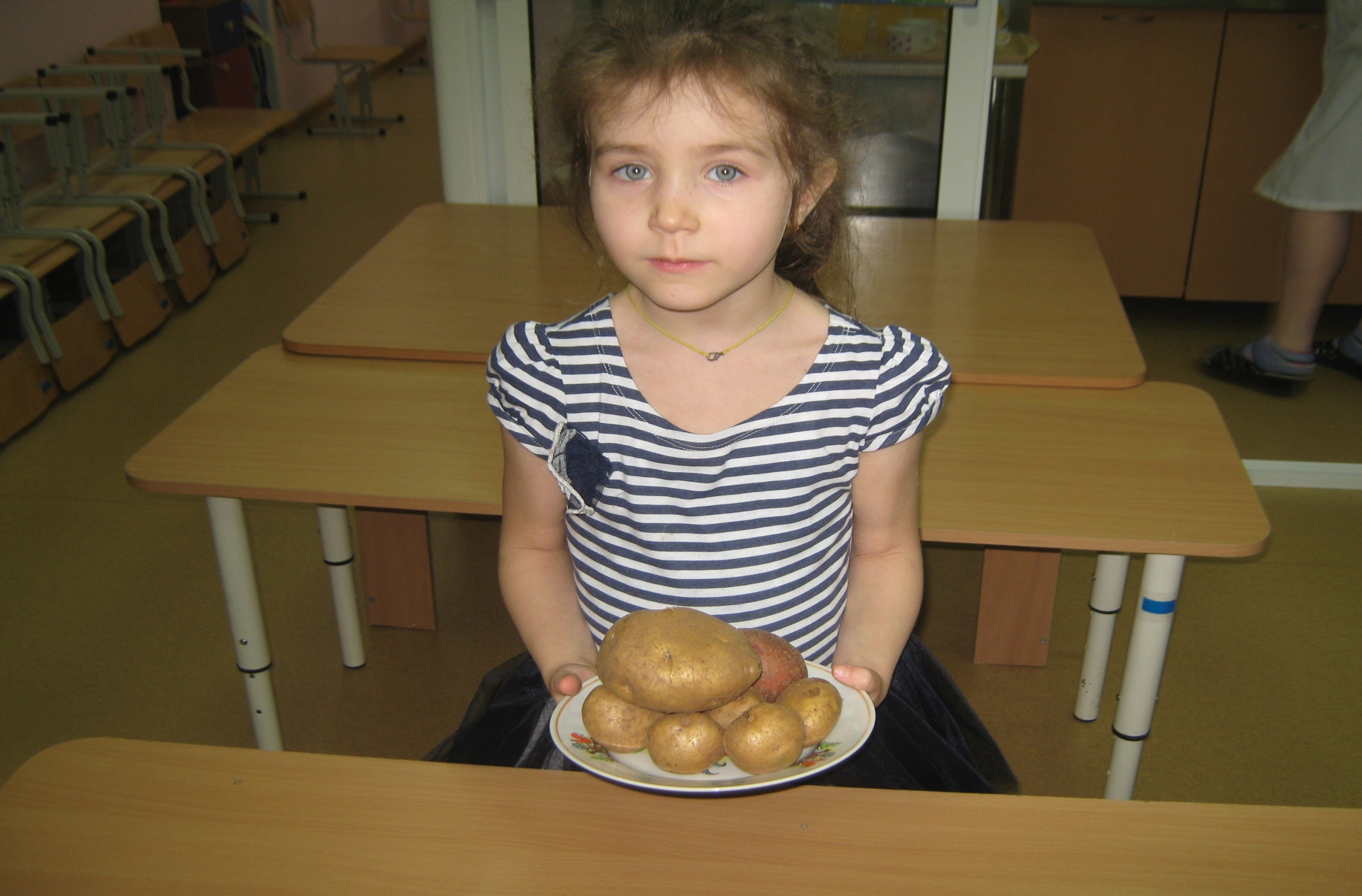 Цель :Узнать, на самом ли деле картофель является вторым хлебом на Руси.Выяснить откуда картофель родом и как попал в Россию.Доказать, что картофель – это второй хлеб.
Задачи:
Изучить историю картофеля
Приготовление пищи. 
Формировать представления о свойствах картофеля опытным путем и через наблюдения.
Развивать любознательность и воображение, творческие способности.
Проблема проекта:
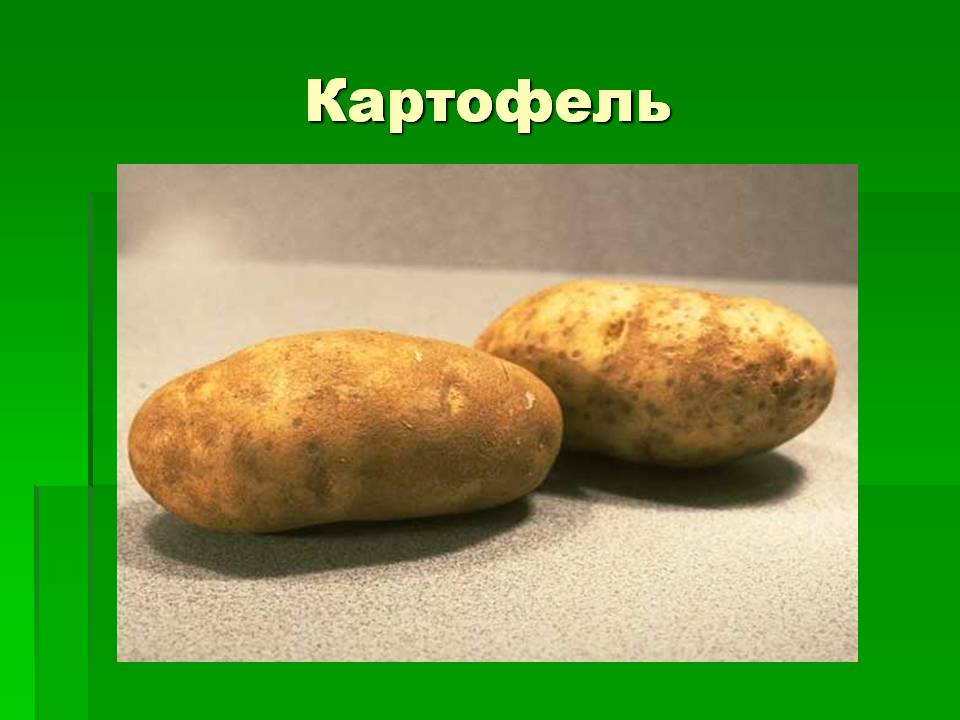 1. Расширения знаний и представлений у детей старшего дошкольного возраста о картофеле;
2. Осознание детьми значения картофеля в жизни людей .
Гипотеза:
Действительно, картофель – это такой овощ, из которого можно творить чудеса. И эти чудеса рядом с нами, только к ним мы привыкаем и совсем не замечаем.
Мы думаем, что все  должны знать историю картофеля и его свойства.
Сбор информации
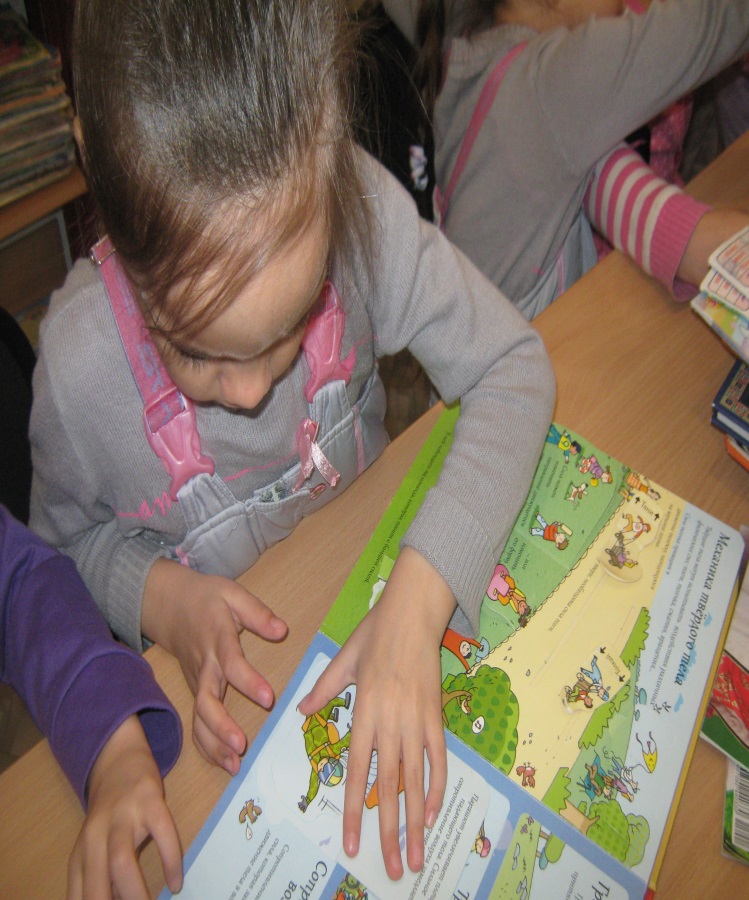 Весной, когда природа ещё не полностью проснулась, в маленькой семенной картофелине зарождается жизнь.
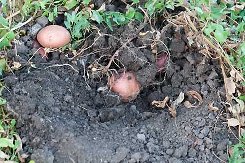 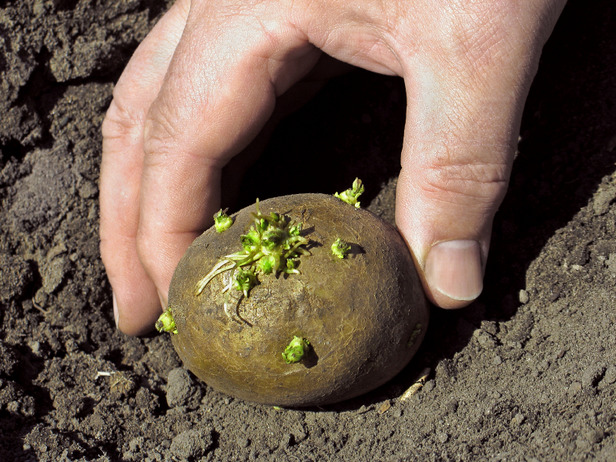 Родом это растение из Южной Америки. Там картошку употребляли в пищу много тысяч лет подряд.     В Росси картофель тоже не сразу пришёлся по вкусу. Попал он к нам в 17 веке. Царь Пётр 1 путешествовал по Голландии и прислал мешок картофеля в Россию.
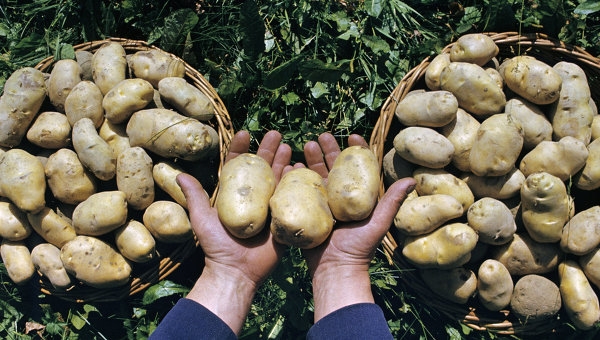 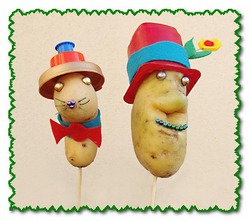 Самое неожиданное применение картофелю придумали во Франции – его использовали как украшение
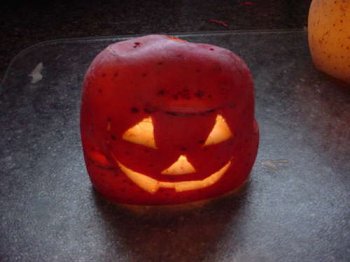 Но позже люди так полюбили картофель, что стали называть его «вторым хлебом».
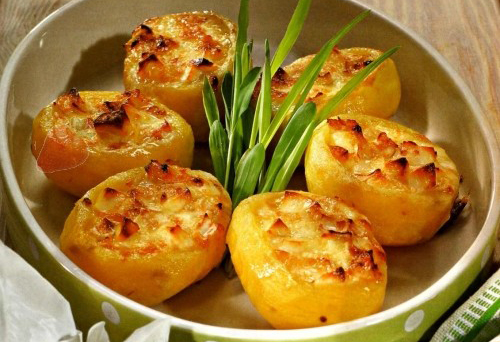 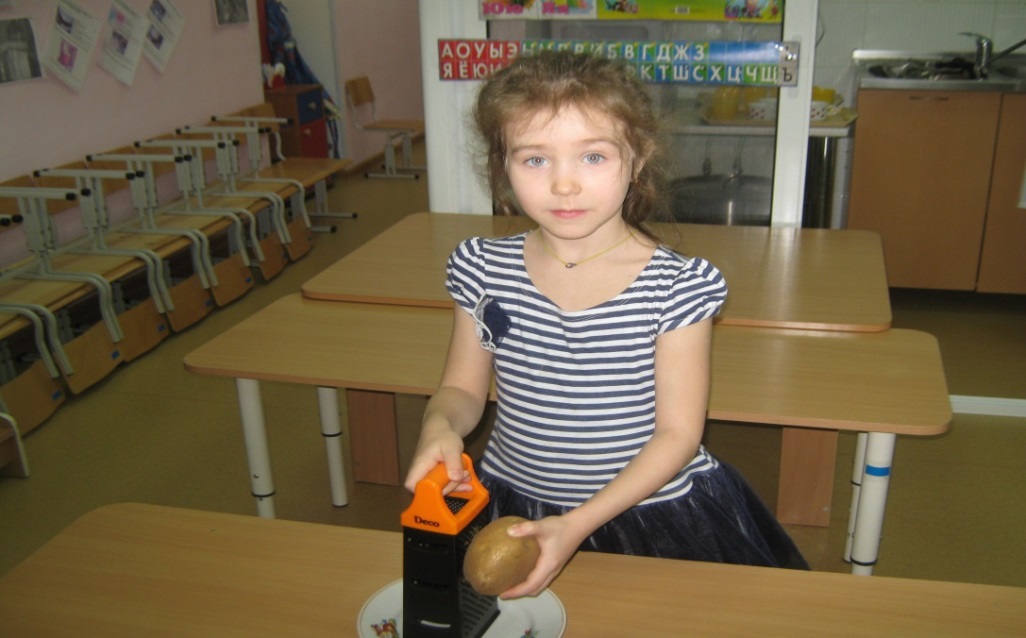 Эксперимент:
Нам стало очень интересно из чего  состоит картофель? И тогда мы в группе провели эксперимент.
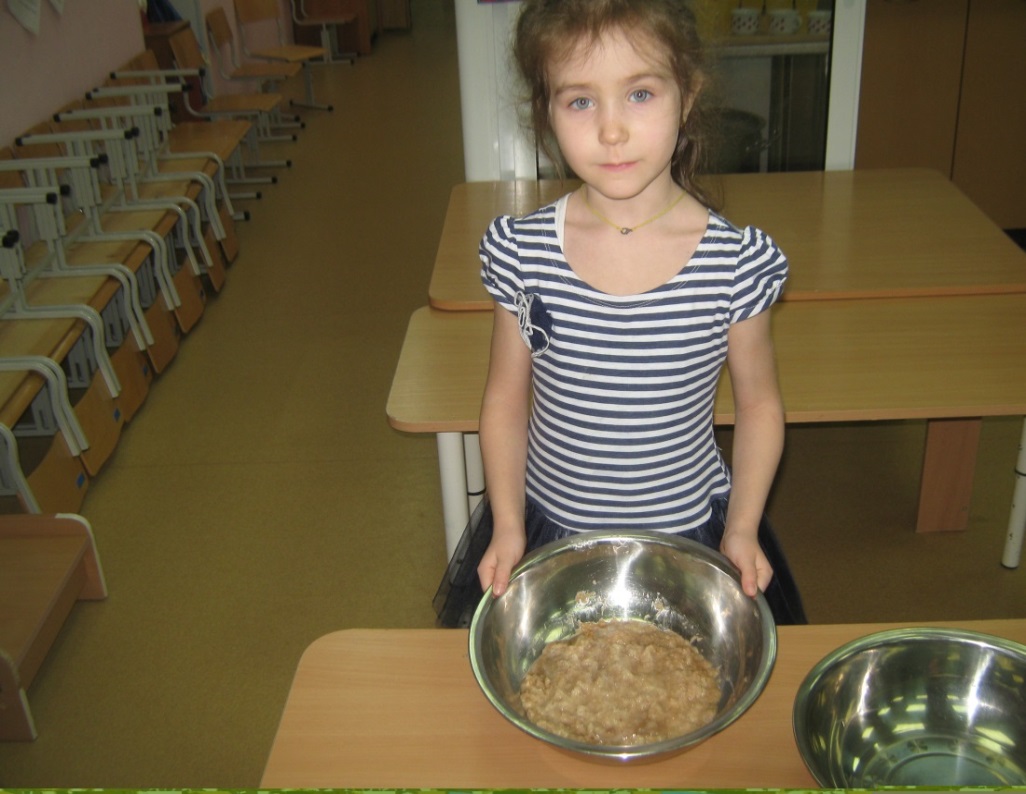 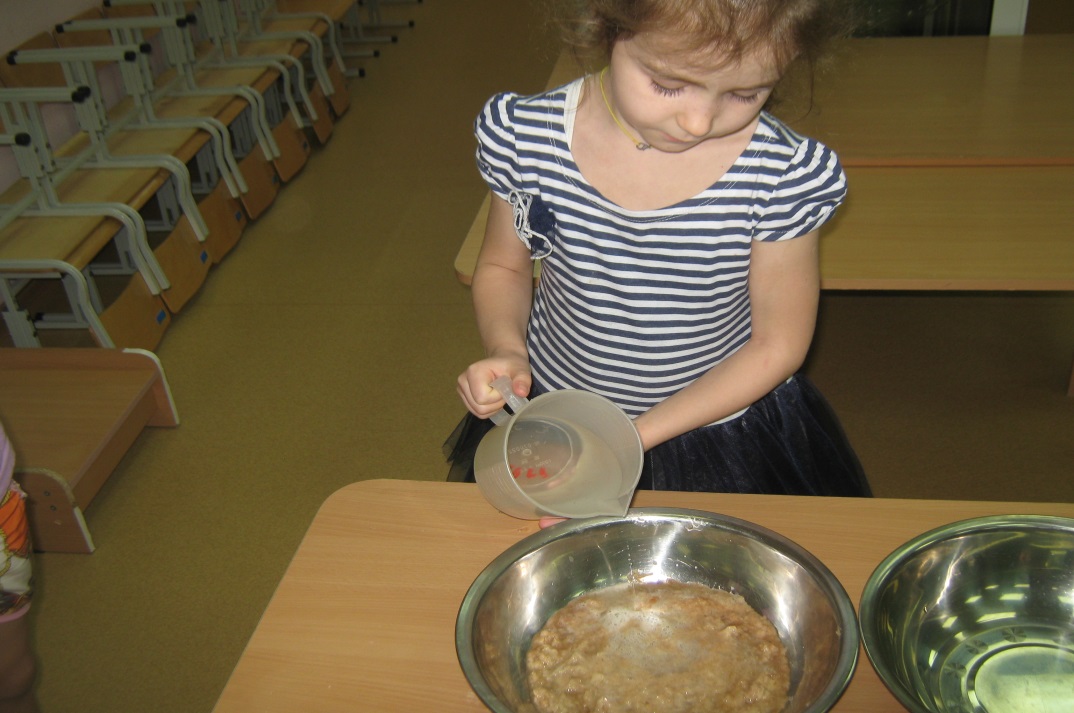 Сырой, очищенный картофель натерли на терке, смешали  с водой, дали отстоятся - на дне образовался слой белого вещества.
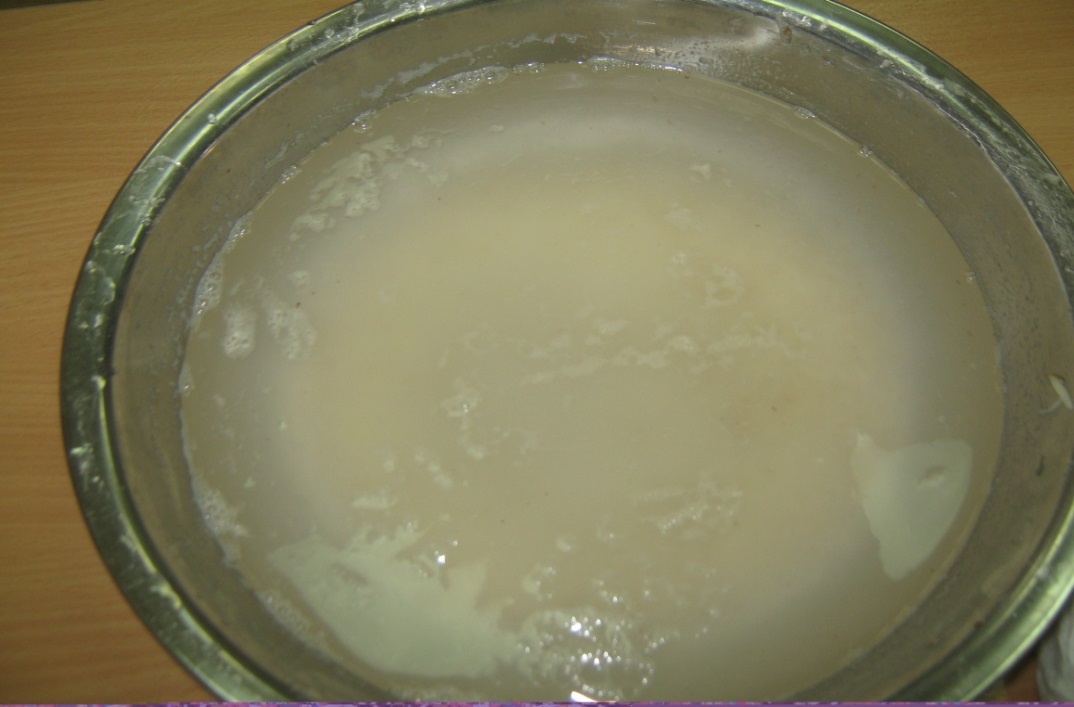 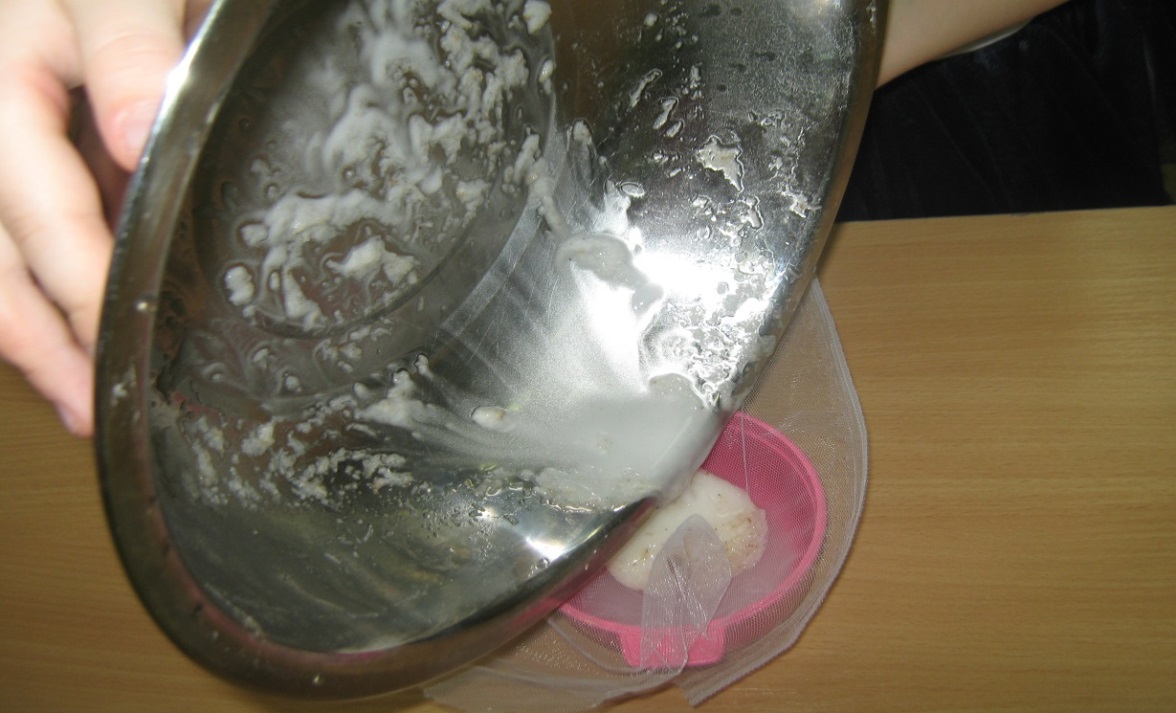 Что это?
Это крахмал. Если это вещество высушить, то оно будет белое, как мука.
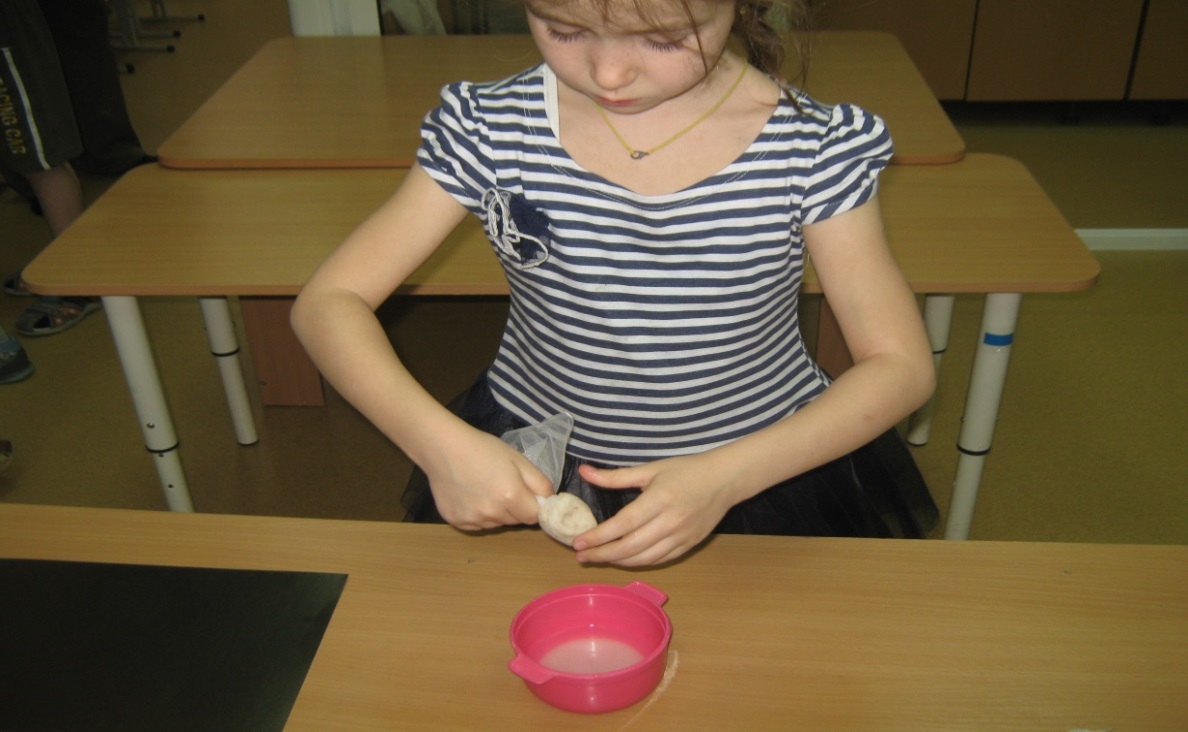 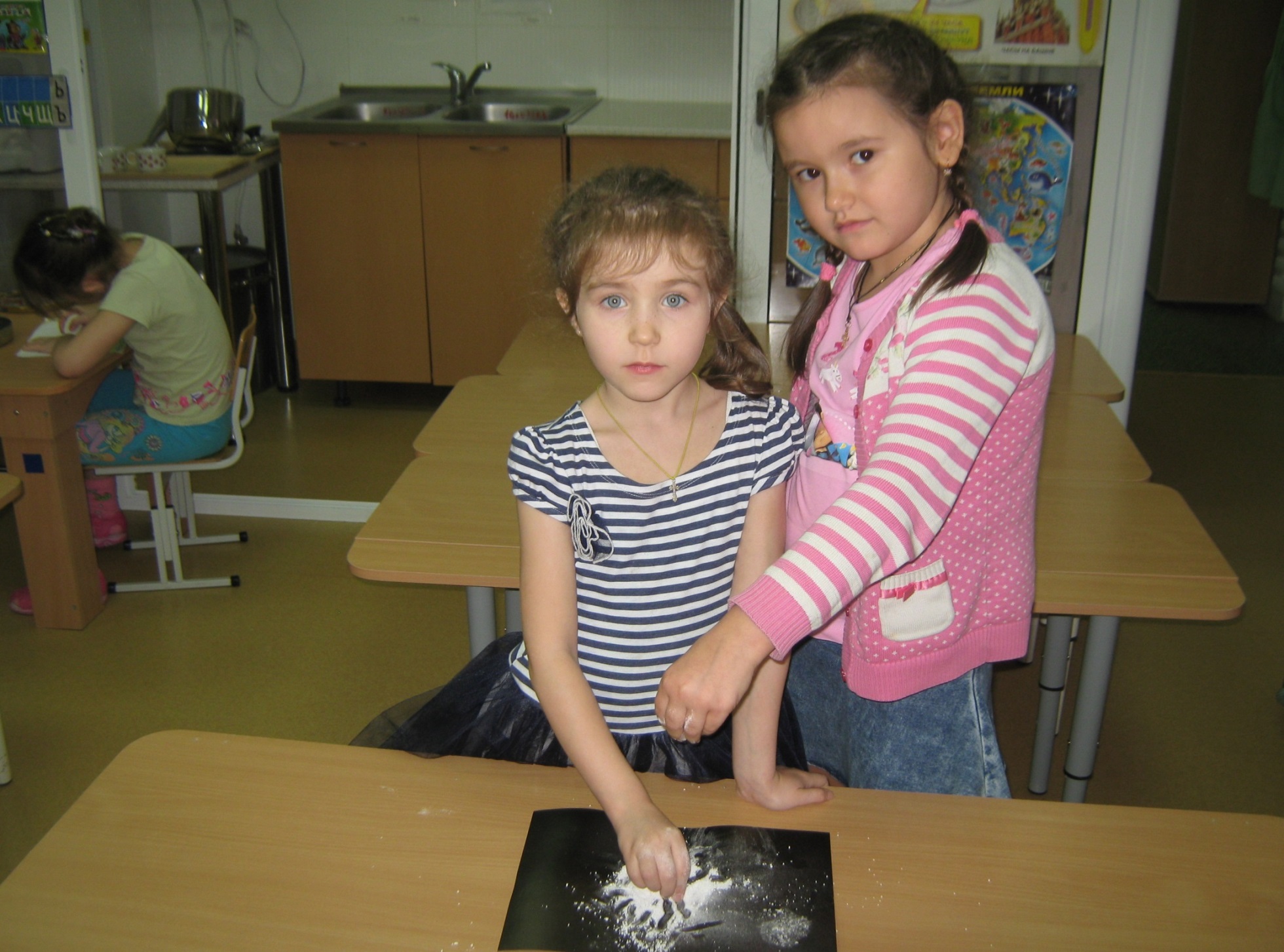 Мы приготовили вишневый кисель
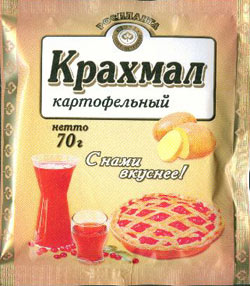 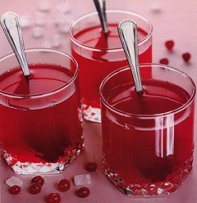 А ещё, картофель и картофельный крахмал  хорошее лекарство.        
Например, если простудился - надо подышать над паром сваренной картошки - и станет легче.
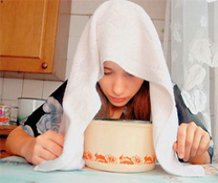 Поделки из картошки 
 Мы в детском саду тоже, без неё «никуда»
  Из картофеля  делаем замечательные поделки.
   Даже играем с ней в игры.
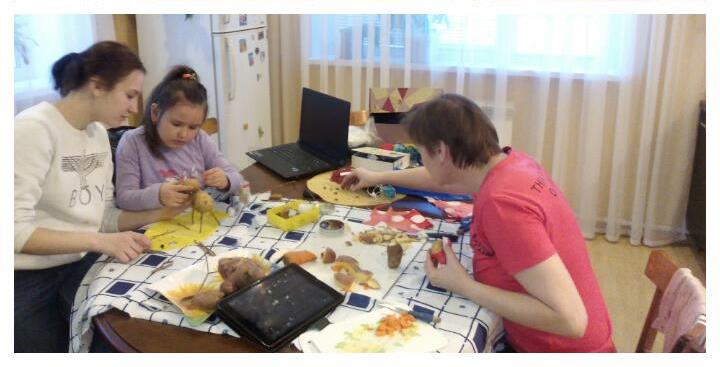 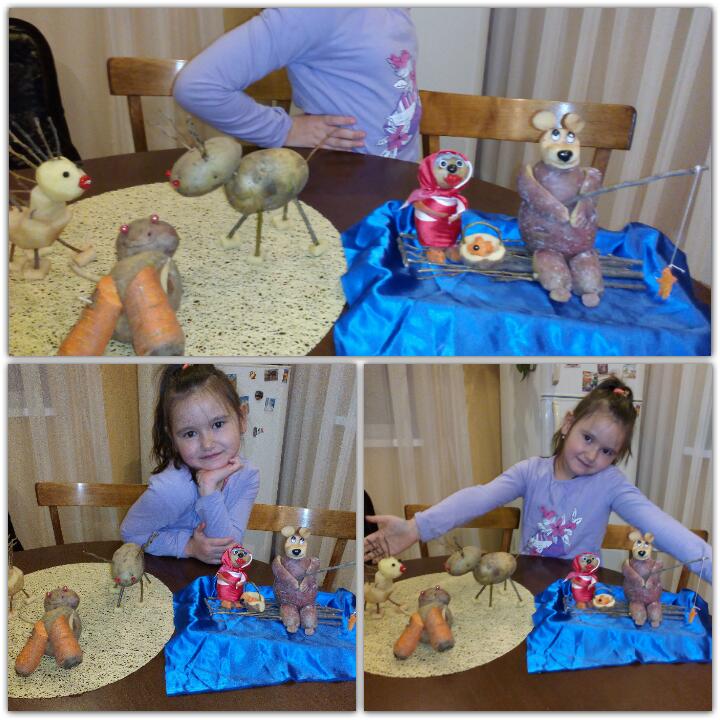 Заключение.
 Итак, нам удалось доказать ,что картошка- второй хлеб. И она есть в каждом доме, картошка очень вкусная и, как мы узнали, полезная.
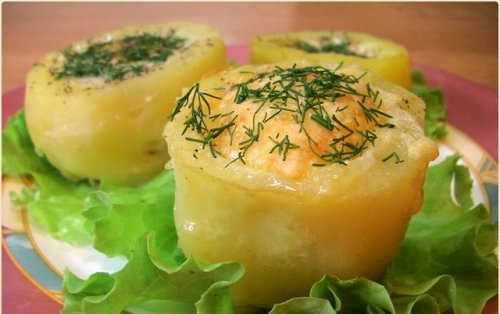 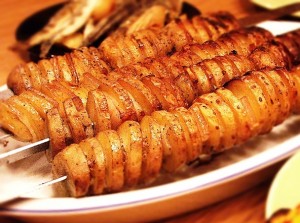 Спасибо за внимание!